«ЗДОРОВЬЕСБЕРЕГАЮЩИЕ ТЕХНОЛОГИИ В ЛОГОПЕДИЧЕСКОЙ РАБОТЕ С ДЕТЬМИ-ЛОГОПАТАМИ»
Презентацию подготовила Костенко Ольга Ивановна,
учитель-логопед высшей квалификационной категории 
МБДОУ «Детский сад № 1 «Берёзка»» с. Краснотуранск

март 2019 г.
«Я не боюсь ещё и ещё раз сказать: Забота о здоровье – важнейшая работа. От жизнерадостности, бодрости детей зависит их                                           духовная жизнь, мировоззрение, умственное развитие, прочность знаний, вера в свои силы»
                                                    В. Сухомлинский
Что такое технология?
Технология – это инструмент профессиональной деятельности педагога. 
Здоровьесберегающие образовательные технологии – это система, создающая максимально возможные условия для сохранения, укрепления и развития духовного, эмоционального, интеллектуального, личностного и физического здоровья всех субъектов образовательного процесса (детей, педагогов и родителей).
Целесообразность использования здоровьесберегающих технологий в коррекционной работе с дошкольниками
Логопедическая работа предполагает коррекцию не только речевых расстройств, но и личности детей в целом. Дети с речевыми недостатками, как правило, отличаются от своих сверстников по показателям физического и нервно-психического развития. 
Для них характерны:
эмоциональная возбудимость,
двигательное беспокойство, 
неустойчивость и истощаемость нервных процессов, 
отсутствие длительных волевых усилий.
Здоровьесберегающие технологии, используемые на логопедических занятиях
артикуляционная гимнастика;
развитие общей (динамические паузы) и мелкой моторики (пальчиковая гимнастика и др.);
гимнастика для глаз;
дыхательная гимнастика;
  кинезеологические упражнения; 
  логоритмические упражнения;
  мнемотехника;
  психогимнастика;
  упражнения на развитие высших психических функций (внимания, памяти, мышления).
Артикуляционная гимнастика помогает
выработке правильных, полноценных движений и определённых положений артикуляционных органов, необходимых для правильного произношения звуков, и объединение простых движений в сложные;
улучшить кровоснабжение артикуляционных органов и их иннервацию (нервную проводимость);
 улучшить подвижность артикуляционных органов;
 укрепить мышечную систему языка, губ, щёк;
 уменьшить напряжённость (спастичность) артикуляционных органов.
Артикуляционная гимнастика
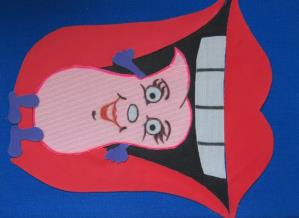 Развитие мелкой моторики рук:Пальчиковая гимнастика – разнообразные пальчиковые игры и упражнения; пальчиковый театр, графические упражнения, игры с прищепками, сухой бассейн, игры со счётными палочками, шнуровки.
Данные упражнения
развивают  мелкую  моторику  рук,
  благотворно влияют на развитие речи, 
  готовят руку к письму.
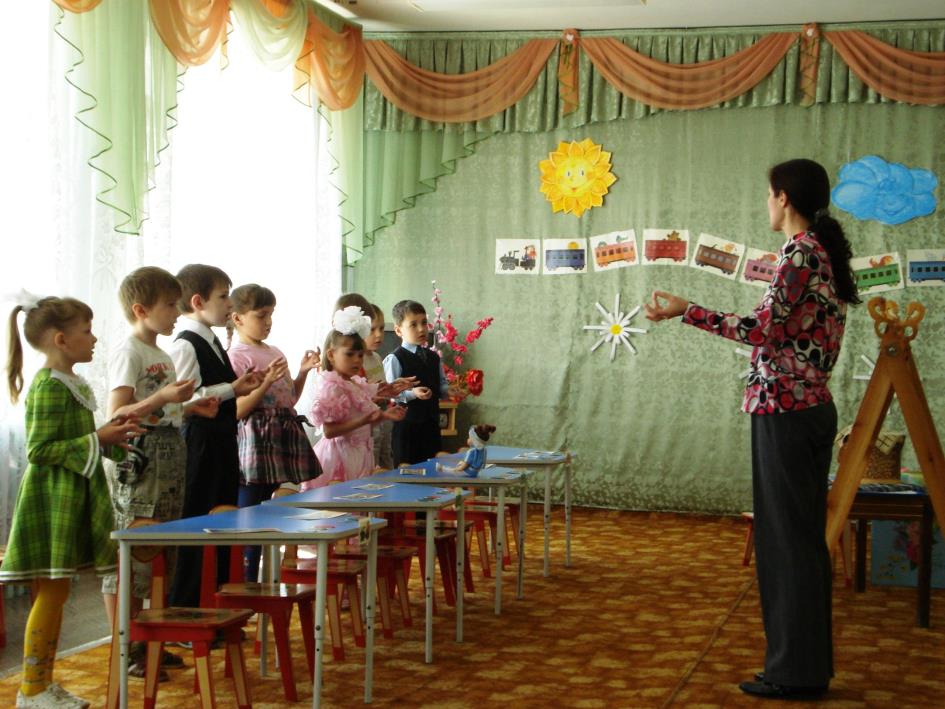 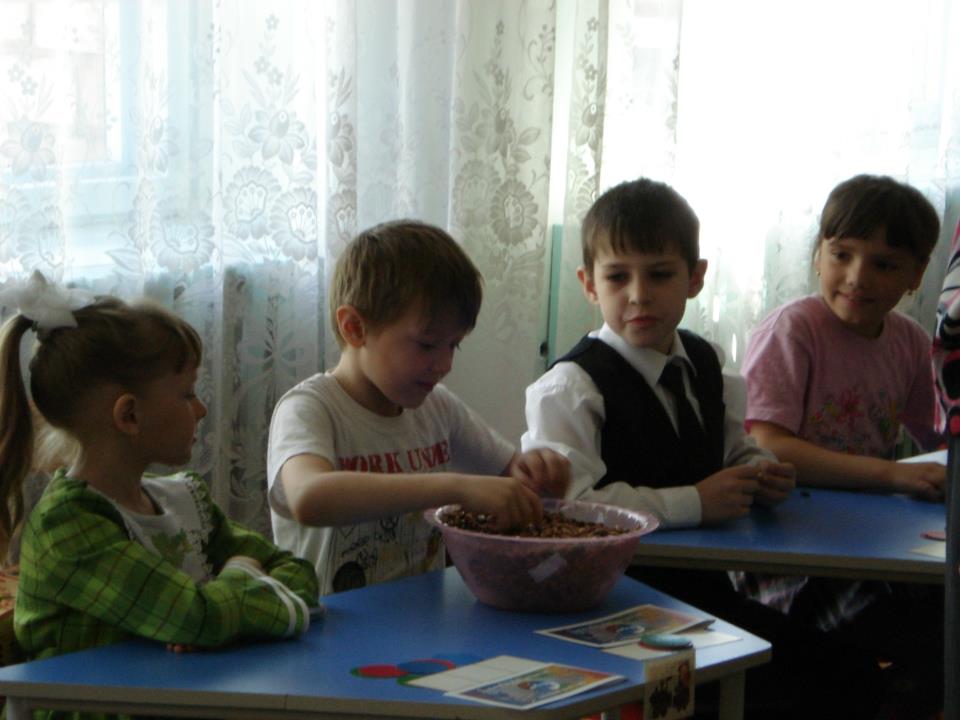 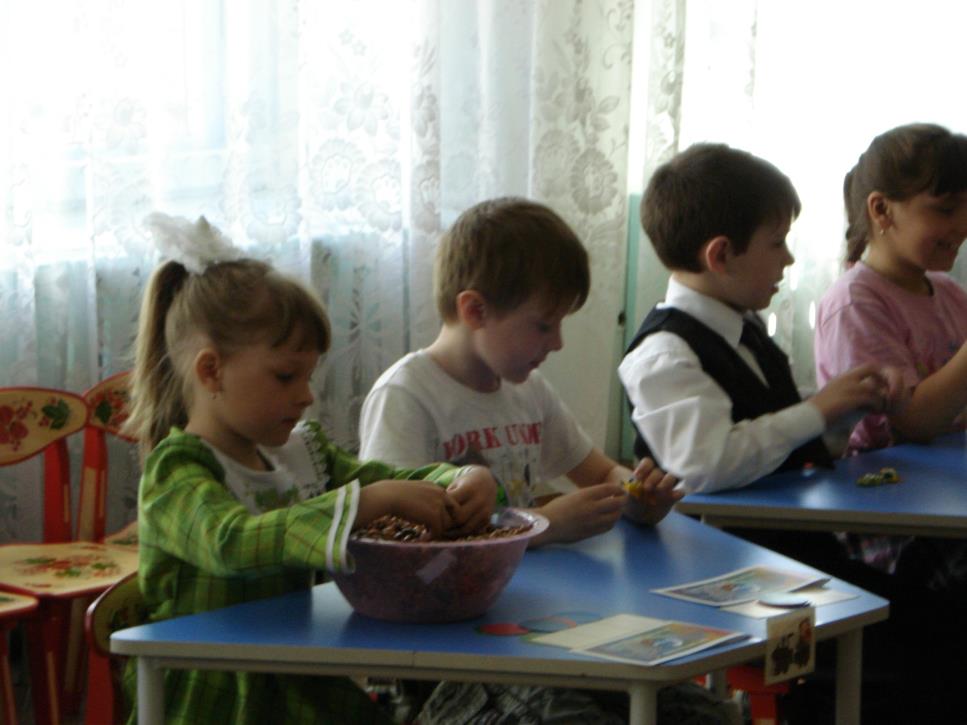 Буквы из тыквенных семечек
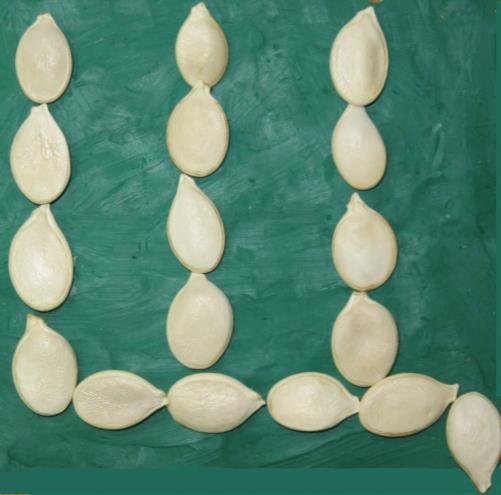 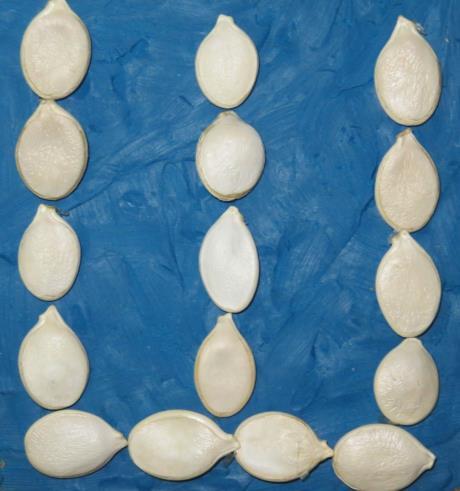 Буквы из фасоли и гороха
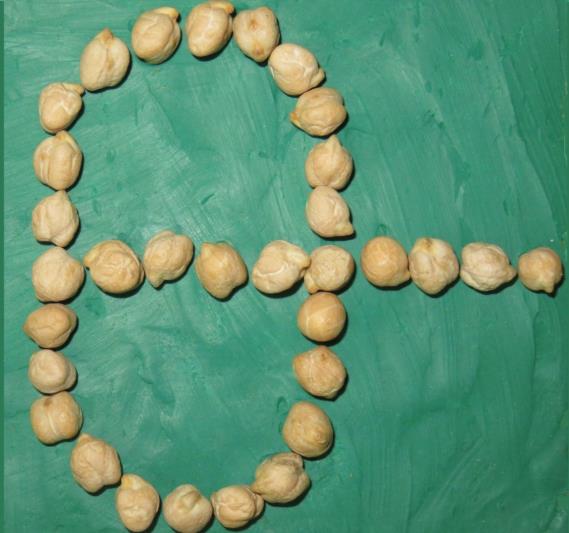 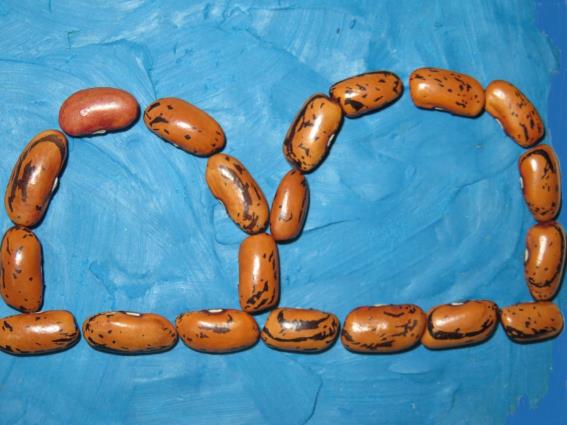 Буквы из палочек от мороженного
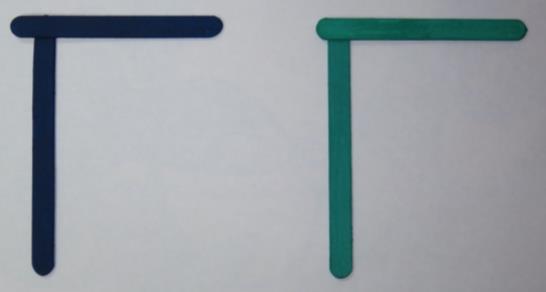 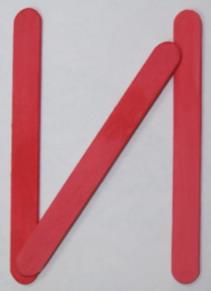 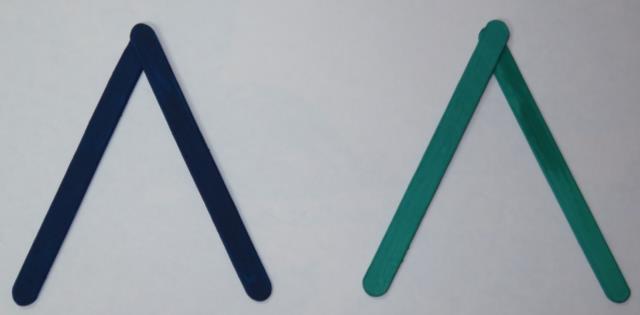 Буква П (звук ПЬ) из глины
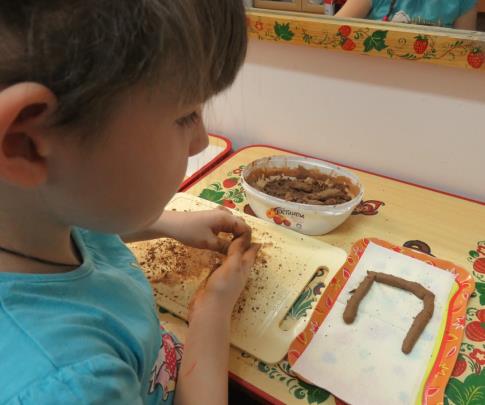 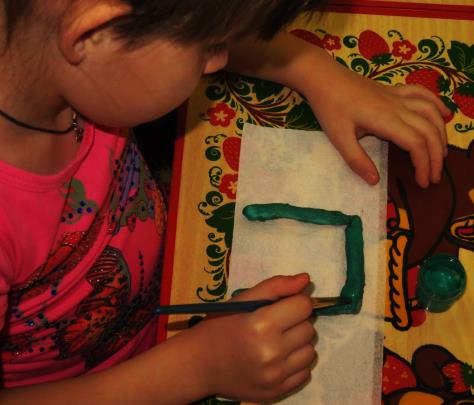 Буква А из глины
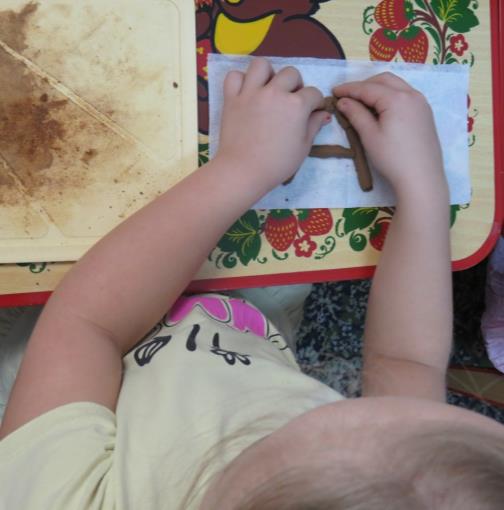 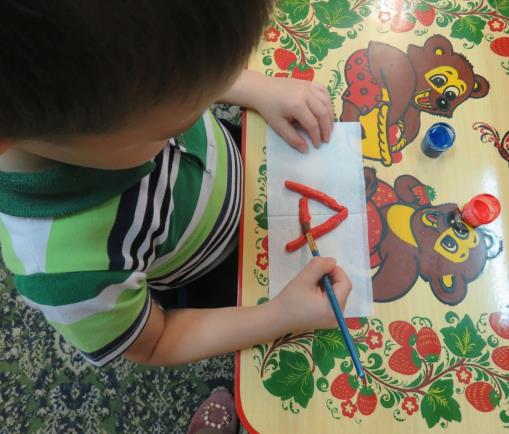 Буква К (звук К) из солёного теста
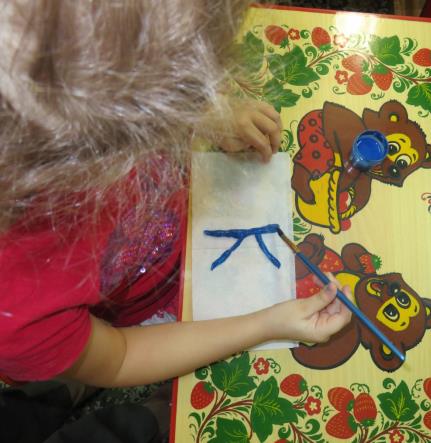 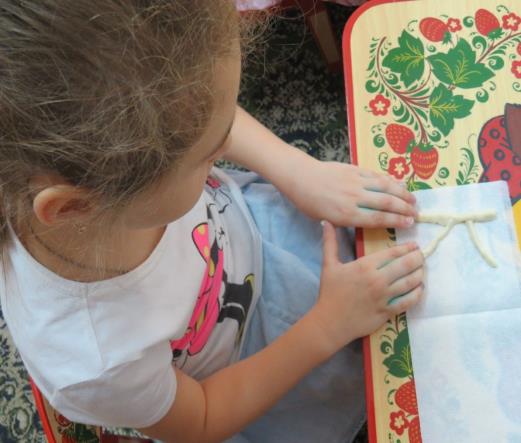 Буквы О, М (звук М) из пластилина
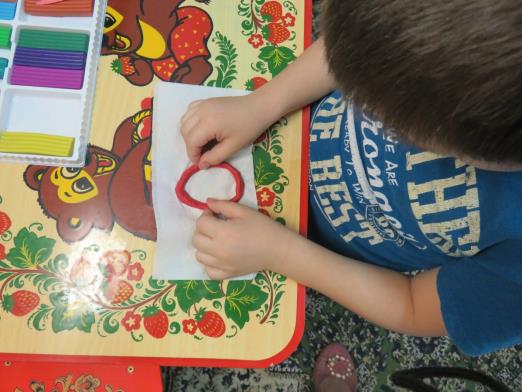 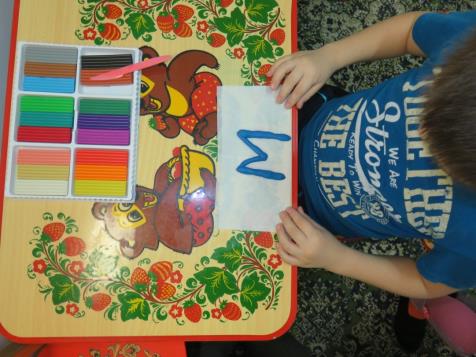 Буквы М (звук МЬ), А из шнурков
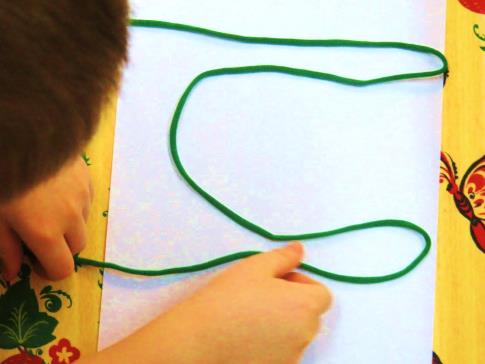 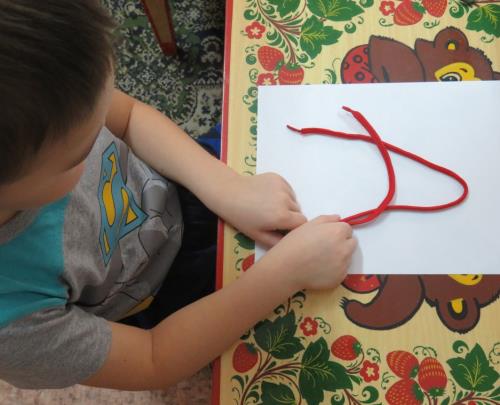 Буквы-разрезные картинки
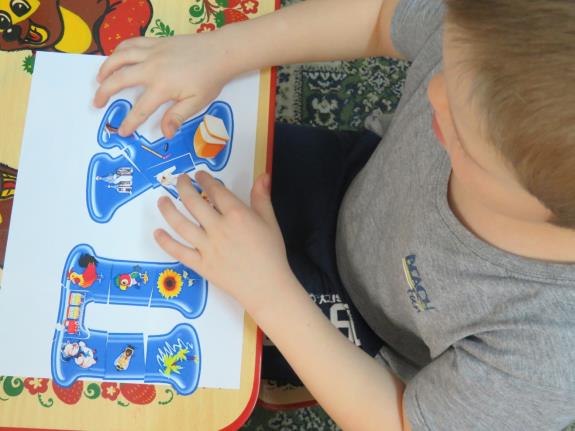 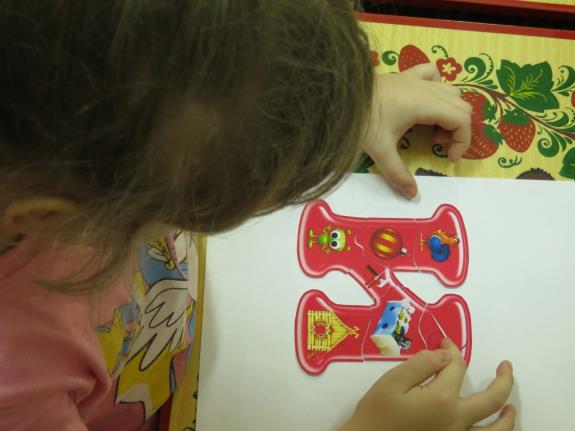 Раскрашивание буквы и написание печатной буквы по точкам
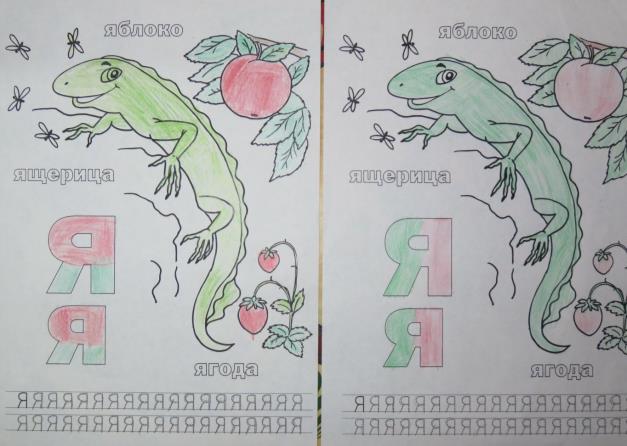 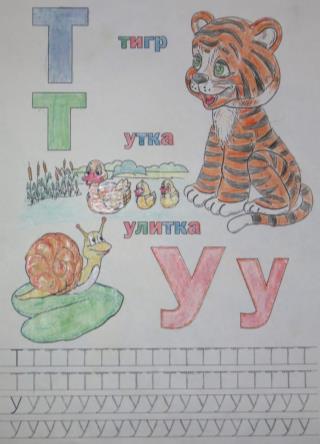 Написание слов печатными буквами, используя звукобуквенный анализ
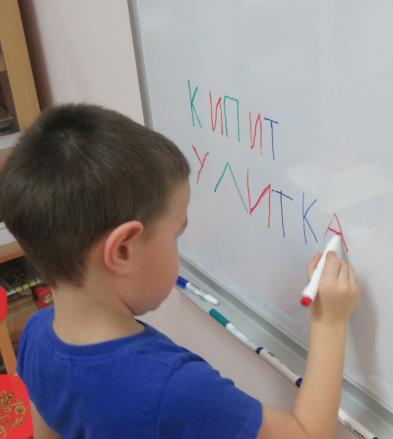 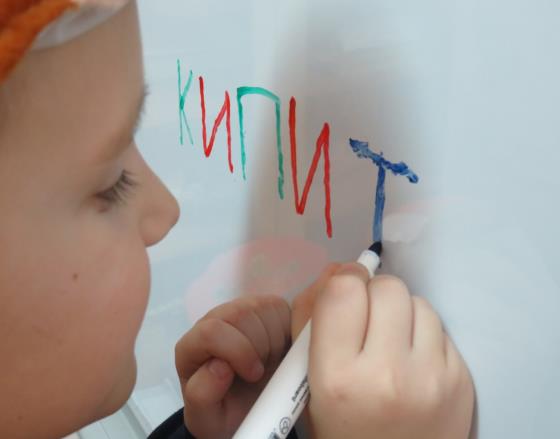 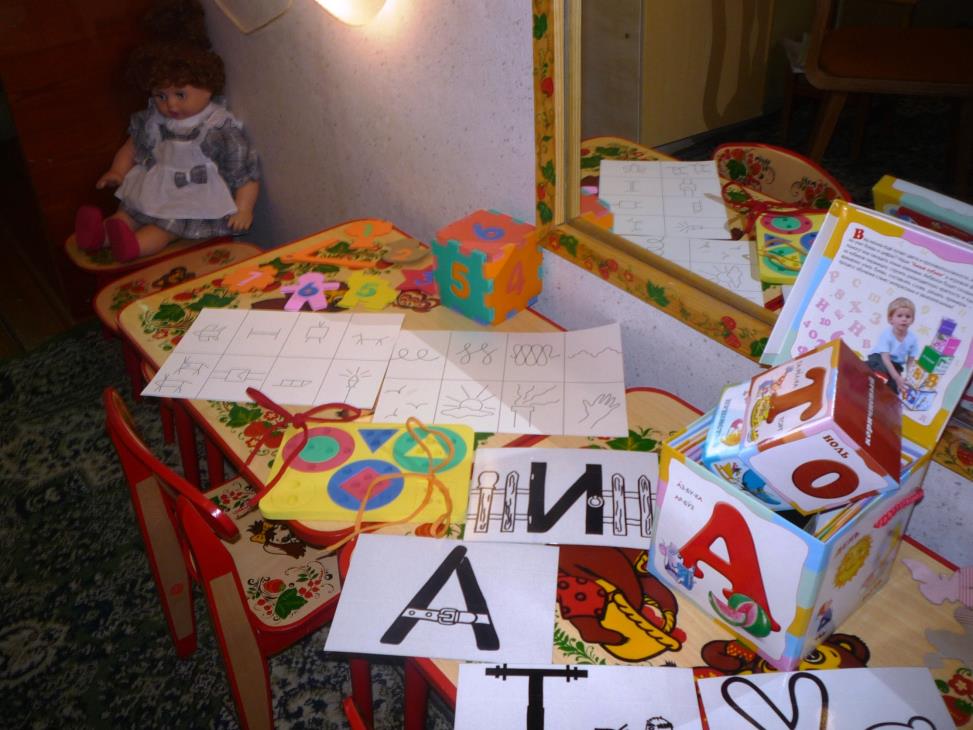 Кинезиологические упражнения
Кинезиология – наука о развитии умственных способностей через определенные двигательные упражнения. Эти упражнения позволяют создать новые нейронные сети в мозгу и улучшить межполушарное взаимодействие, которое является основой для развития интеллекта.
Кинезиологическая  гимнастика, синхронизируя работы полушарий, помогает ребёнку активно развиваться, более полно используя ресурсы своей психики, способностей. Требования к выполнению кинезиологических упражнений: точное выполнение движений и приёмов; продолжительность занятий от 5-10 до 20-35 мин в день; заниматься лучше ежедневно.
Варианты кинезиологических упражнений
Кулак – ребро – ладонь. Ребёнку показывают три положения руки на плоскости стола, последовательно сменяющих друг друга. Ладонь на плоскости, ладонь сжатая в кулак, ладонь ребром на плоскости стола, распрямленная ладонь на плоскости стола. Ребёнок выполняет пробу вместе с педагогом, затем по памяти в течение 8-10 повторений моторной программы. Проба выполняется сначала правой рукой, потом – левой, затем – двумя руками вместе. При усвоении программы или при затруднениях в выполнении педагог предлагает ребёнку помогать себе командами («кулак – ребро – ладонь»), произносимыми вслух или про себя.
Добываем огонь. С напряжением прокатывать палочку между соединёнными ладонями.
Ухо – нос. Левой рукой возьмитесь за кончик носа, а правой рукой – за левое ухо. Одновременно отпустите нос и ухо, хлопните в ладоши, поменяйте положение рук «с точностью до наоборот».
Развитие общей моторики
Цель: нормализация мышечного тонуса, исправление неправильных поз, воспитание быстроты реакции на словесные инструкции.
Оздоровительные паузы – физминутки, проводятся в игровой форме в середине занятия.
«Живые» буквы     Р                     Н                               М
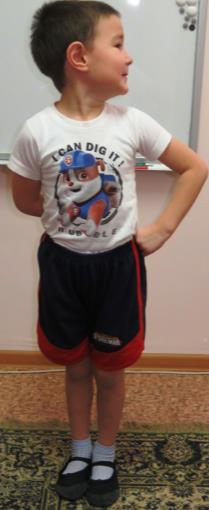 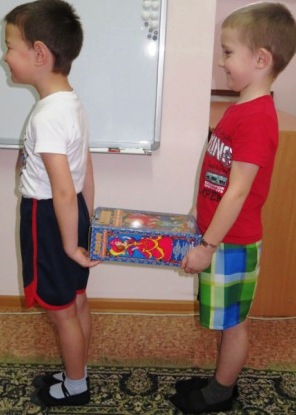 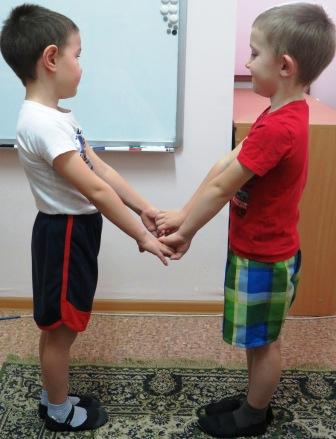 Дыхательная гимнастика
способствует насыщению кислородом каждой клеточки организма; 
стимулирует работу сердца, головного мозга и нервной системы; дыхательные упражнения необходимы детям, часто болеющим простудными заболеваниями; 
дополняет любое лечение (медикаментозное, гомеопатическое, физиотерапевтическое);
 развивает ещё несовершенную дыхательную систему ребёнка и укрепляет защитные силы организма.
Упражнения дыхательной гимнастики направлены на закрепление навыков диафрагмально – речевого дыхания (оно считается наиболее правильным типом дыхания). 
Ведётся работа над развитием силы, плавности, длительности выдоха.
Психогимнастика – относится к технологии обеспечения социально-психологического благополучия ребёнка –технологии, обеспечивающей психическое и социальное здоровье ребёнка-дошкольника.
Цели:
обеспечение эмоциональной комфортности и позитивного психологического самочувствия ребёнка в процессе общения со сверстниками и взрослыми; 
снятие эмоционального напряжения; 
снятие психического напряжения, возможность для самовыражения.
Гимнастика для глаз
Цель – профилактика нарушений зрения, формирование у детей дошкольного возраста  представлений о необходимости  заботы о своем здоровье, о важности зрения, как составной части сохранения и укрепления здоровья.
Логоритмические упражнения
создают положительный эмоциональный фон, снимают тревожность;
стимулируют двигательную функцию; 
развивают и коррегируют сенсорные процессы (ощущение, восприятие, представление);
растормаживают речевые функции; 
развивают чувства ритма, темпа, времени;
 нормализуют просодическую сторону речи.
Мнемотехника
В таблицах и мнемодорожках используются символы – рисунки, обозначающие различные признаки предмета, явления или процесса.
Овладение приёмами работы с мнемотаблицами значительно сокращает время обучения составлению рассказа и пересказу, обеспечивает эффективное  запоминание чистоговорок.
Использование мною, вышеперечисленных здоровьесберегающих технологий при проведении коррекционно-логопедической работы, а также создание наиболее разнообразной, интересной для ребёнка речевой среды способствует решению задач гармоничного развития дошкольников более результативно и в короткие сроки, активизирует психические процессы и формирует личность ребёнка в целом.
Спасибо за внимание!
Будьте здоровы!